Исследовательская работа «Пейте, дети, молоко…»
МБОУ ЕСШ № 9
Выполнила: ученица 4 «А» класса
Колганова Валерия 
Учитель: Голубцова Елена Николаевна






г. Елизово
2018 г.
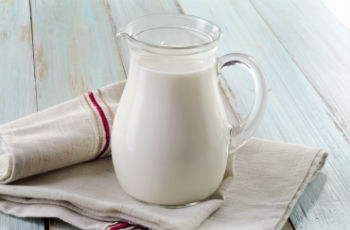 ПРОБЛЕМА
Родители говорят, что молоко полезно для организма человека.
 А в чём его польза?
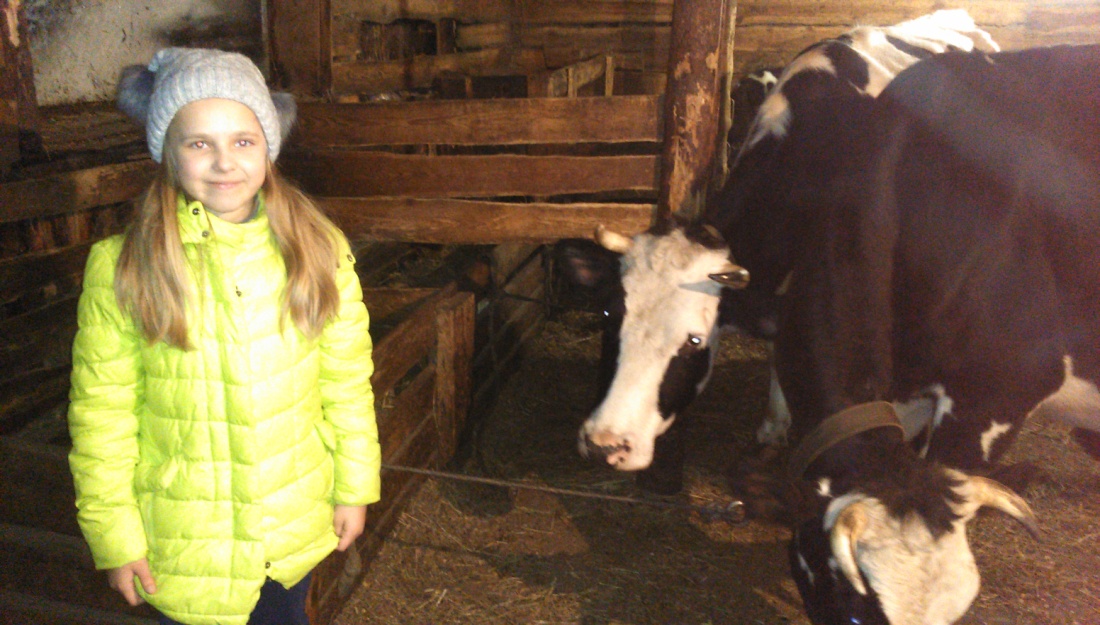 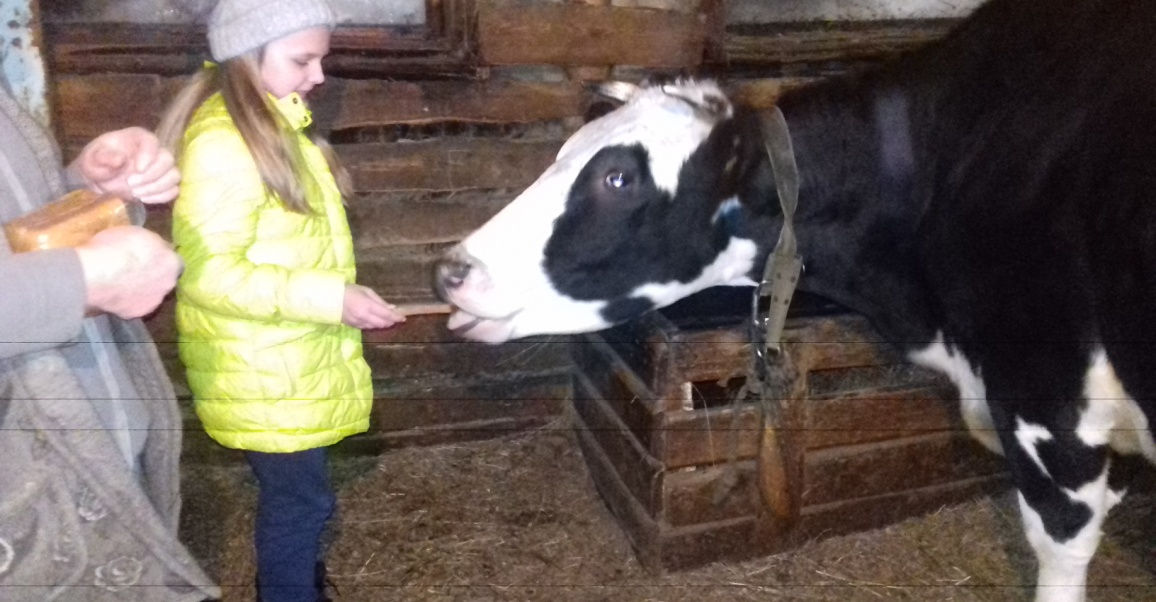 ГИПОТЕЗА
Я думаю, что в молоке есть вещества, необходимые для организма человека. Возможно, нормализованное  молоко также полезно, как и натуральное.
ЦЕЛЬ
Выяснить, чем полезно молоко и какое молоко полезнее и вкуснее, нормализованное или натуральное.
ЗАДАЧИ
Собрать информацию о составе и пользе молока. 	
Провести исследования:
Выявить, какое молоко быстрее скиснет;
провести опрос среди детей о вкусе молока.
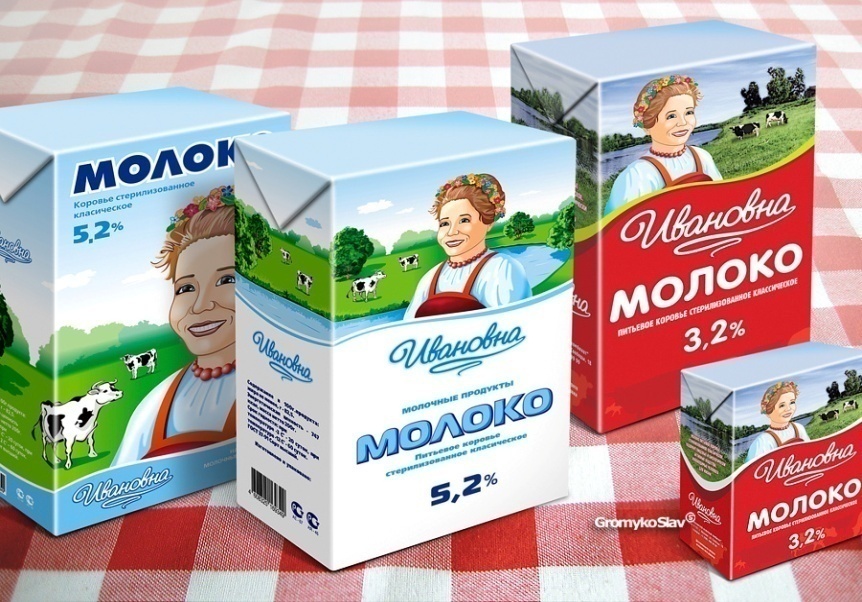 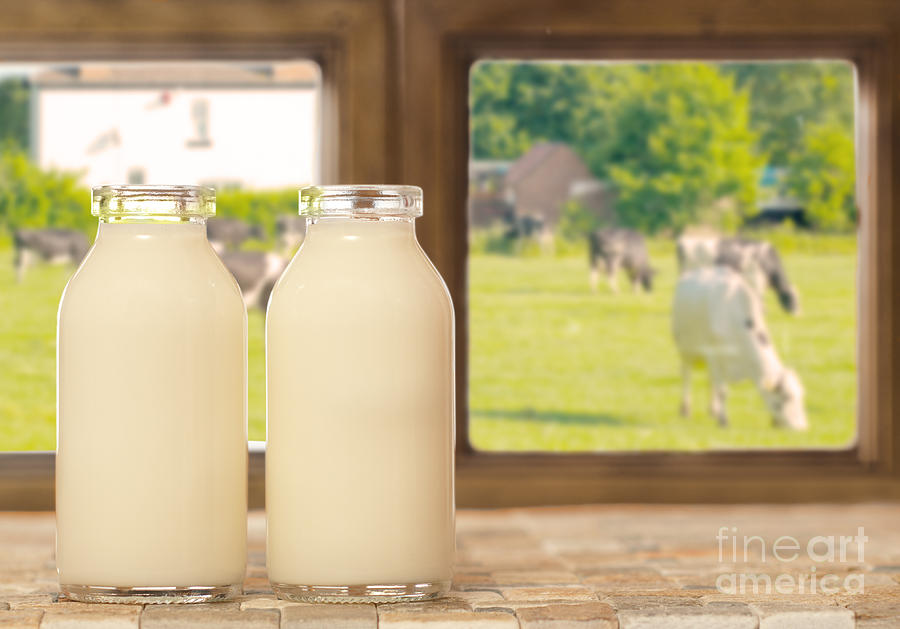 Покупая молоко, мы хотим, чтобы оно было максимально приближено по составу и полезным свойствам к натуральному продукту, получаемому в деревнях от коров. Конечно, в условиях города попить парного молока вряд ли получится, поэтому давайте разберемся, как делают нормализованное молоко, которое встречается на прилавках чаще всего.
Как происходит нормализация молока
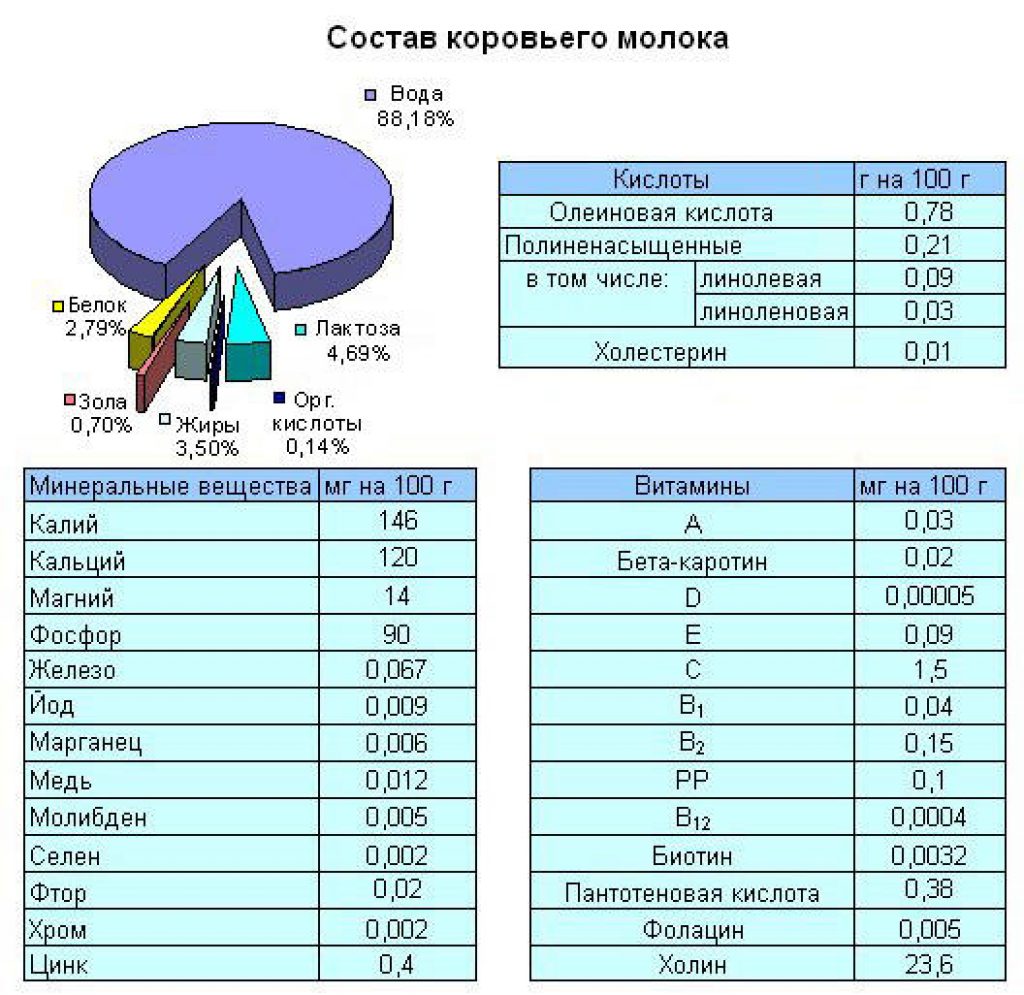 Состав молокаПищевая ценность коровьего молока (на 100 г продукта)
Отличия и сходства
Скисание молока
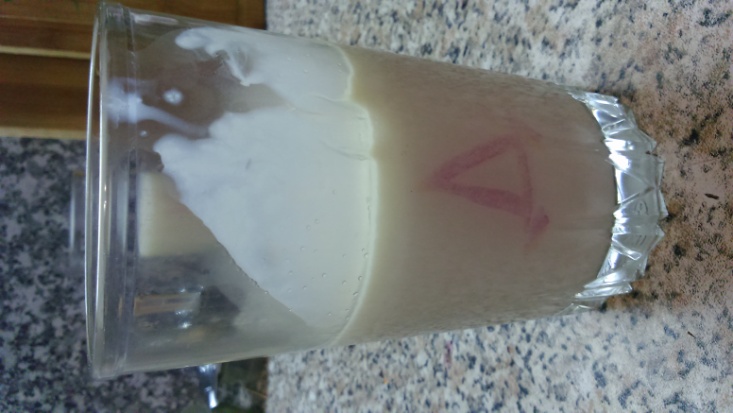 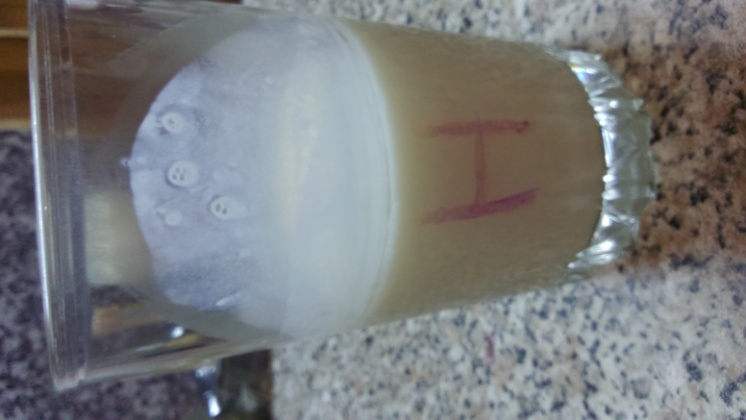 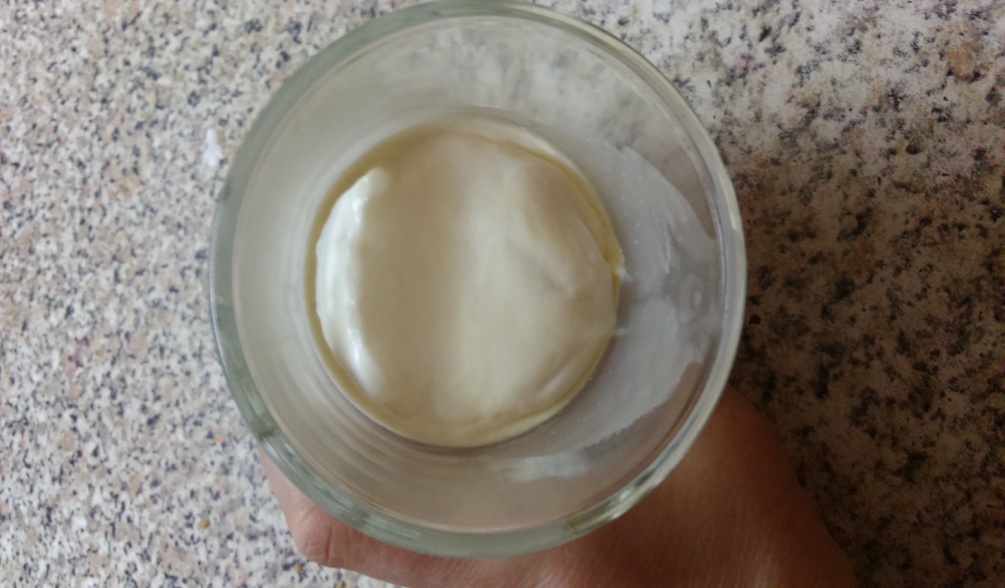 Какое молоко выбирают дети?
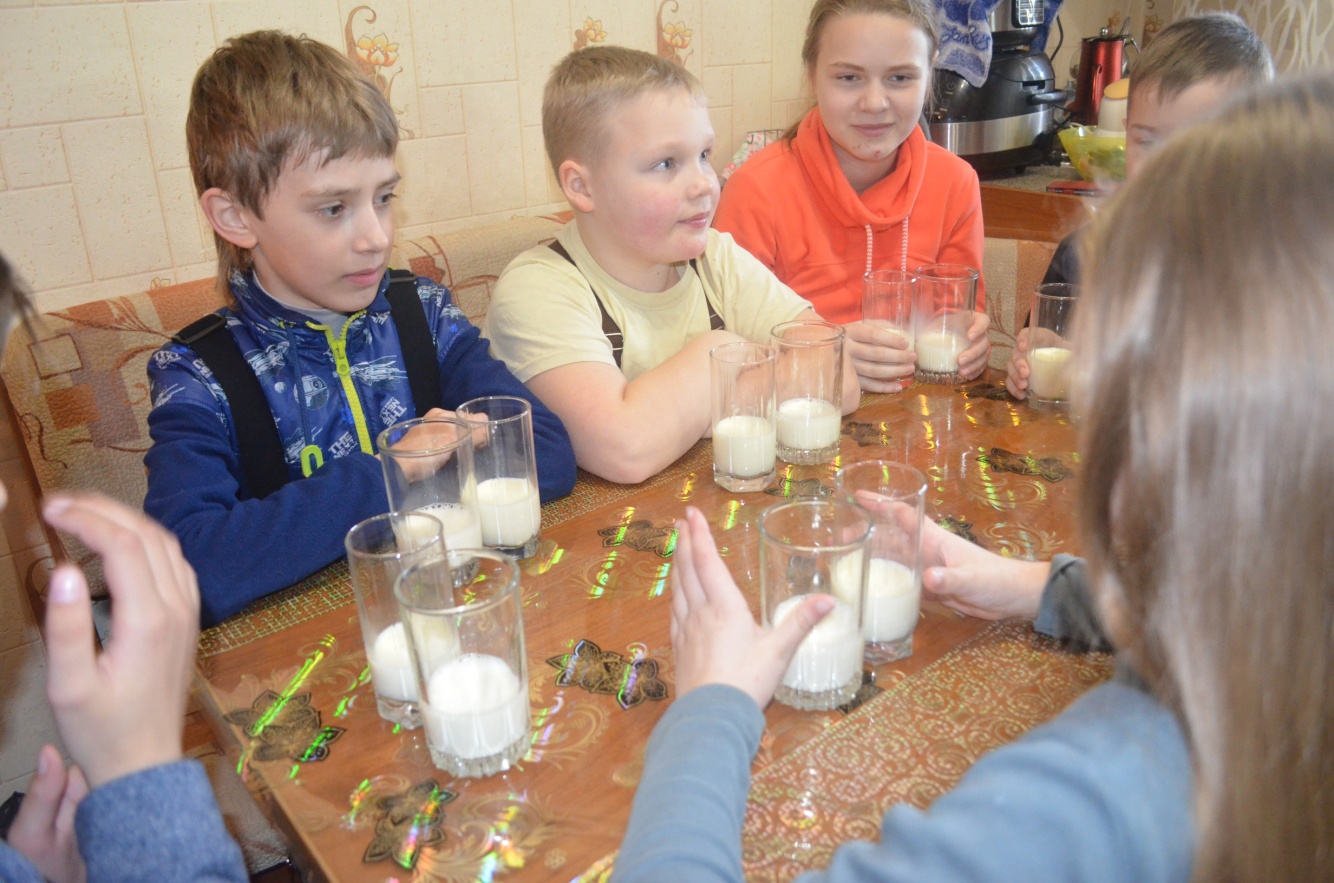 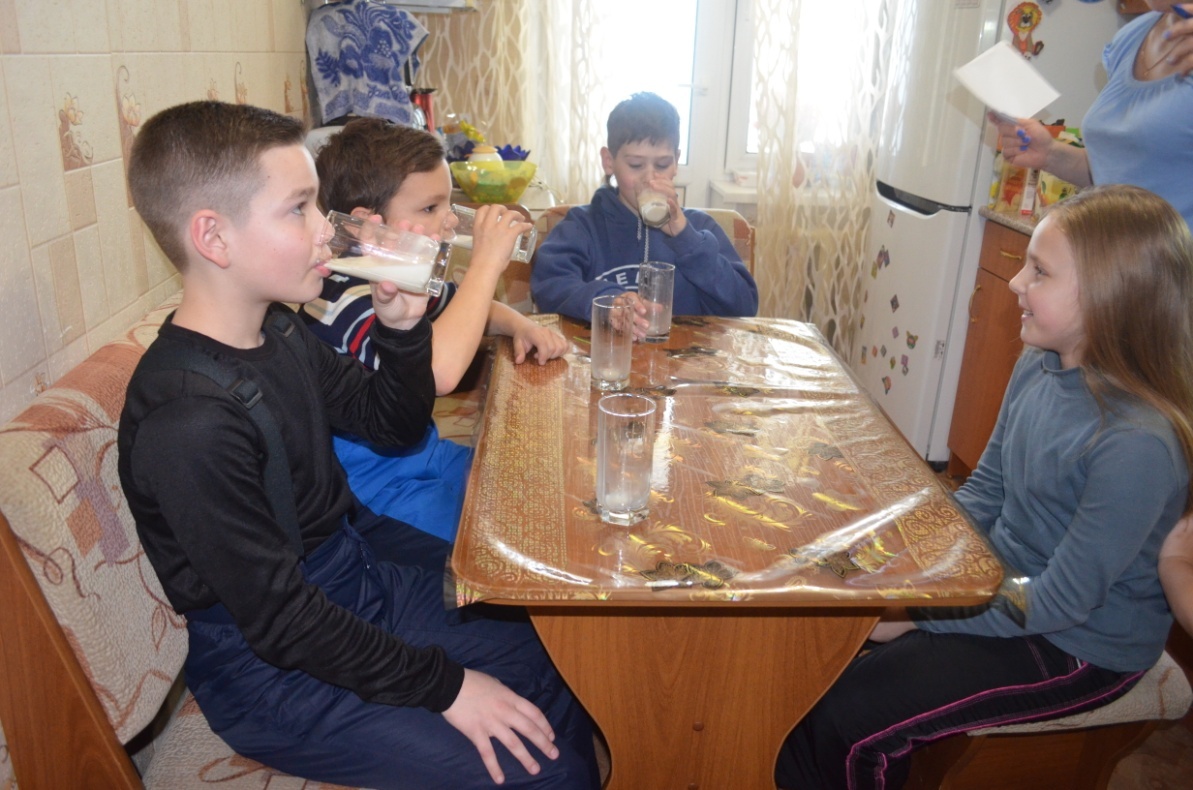 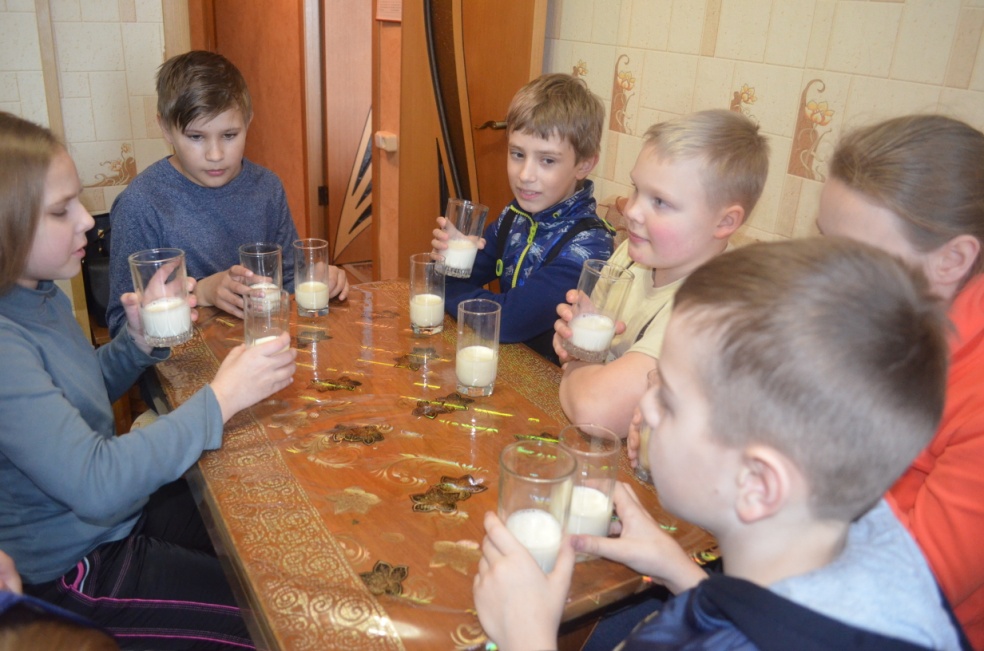 Выводы:
В составе молока много витаминов и минералов, полезных для организма.
Молоко оказывает комплексное и благоприятное воздействие на организм.
Нормализованное молоко тоже полезно.
В нормализованном молоке меньше белков, жиров и углеводов, чем в цельном.
При скисании цельное молоко превращается в простоквашу, а нормализованное только приобретает кислый вкус.
Детям больше нравится цельное молоко.
Пейте, дети, молоко.
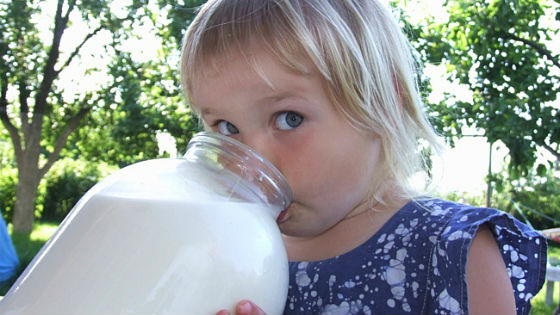